أسد
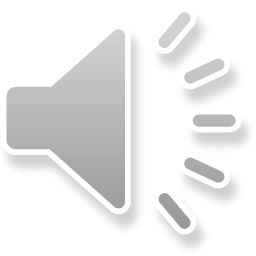 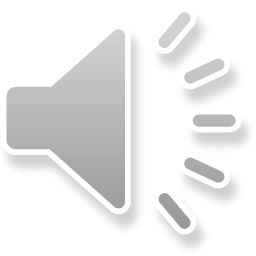 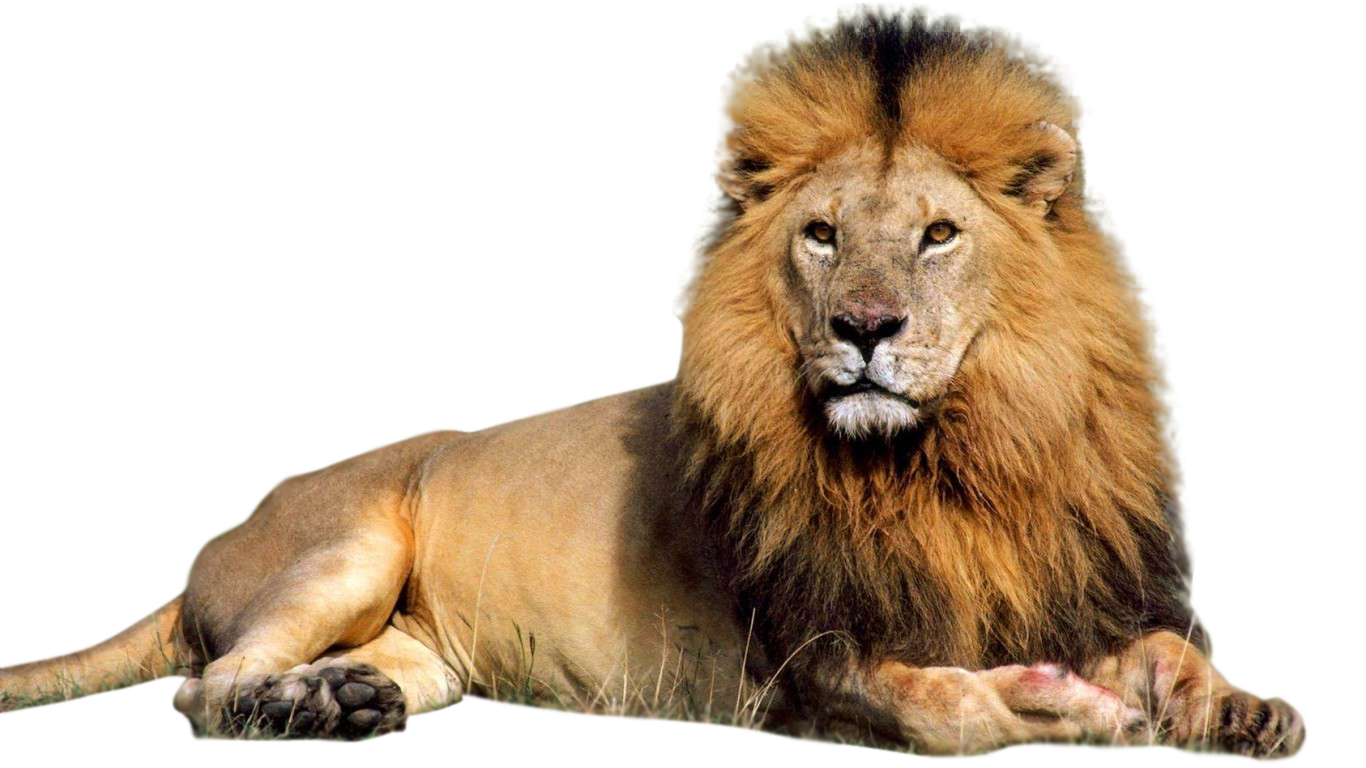 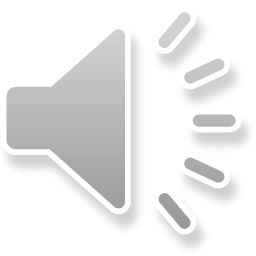 ديك
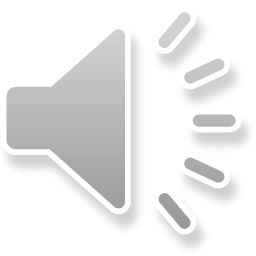 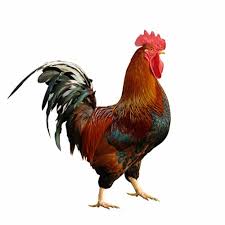 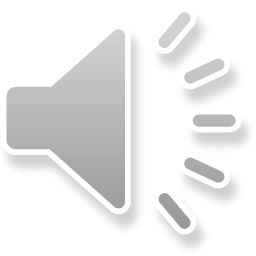 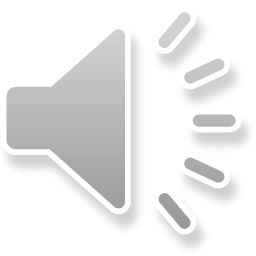 ماعز
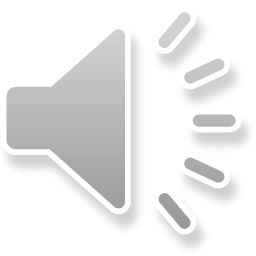 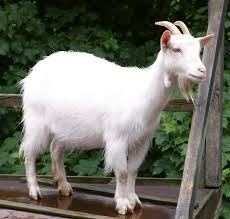 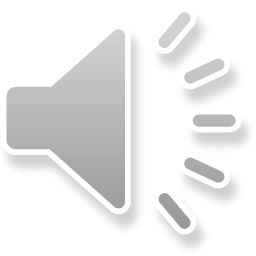 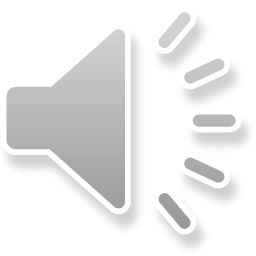 بطة
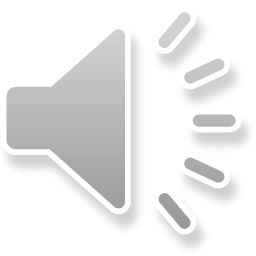 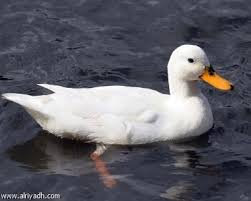 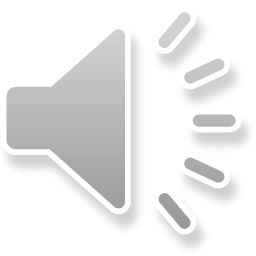 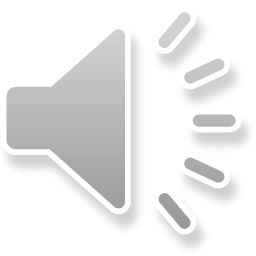 بقرة
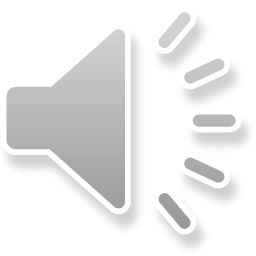 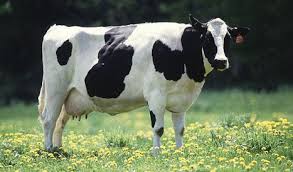 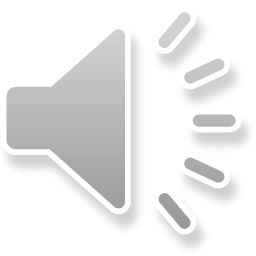 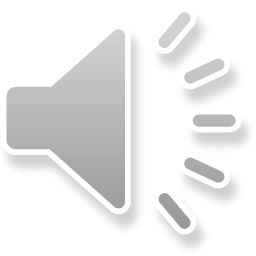